Malíř Josef Novický
NÁVŠTĚVA
GALERIE 
U JOSEFA
Děti z kroužků Malba a Olejomalba s velkou radostí navštívily Galerii výtvarníka pana Josefa Novického, kterou vede jeho dcera PhDr. Ivanka Zučková....dozvěděli jsme se o životě malíře, jeho tvorbě, prohlédli si obrazy....
A pak už se jen malovalo....
využili jsme krásnou energii galerie.....
inspirovali jsme se nádhernými obrazy.....
galerie byla na čas našim společným ateliérem...
NOVICKÝ
galerie
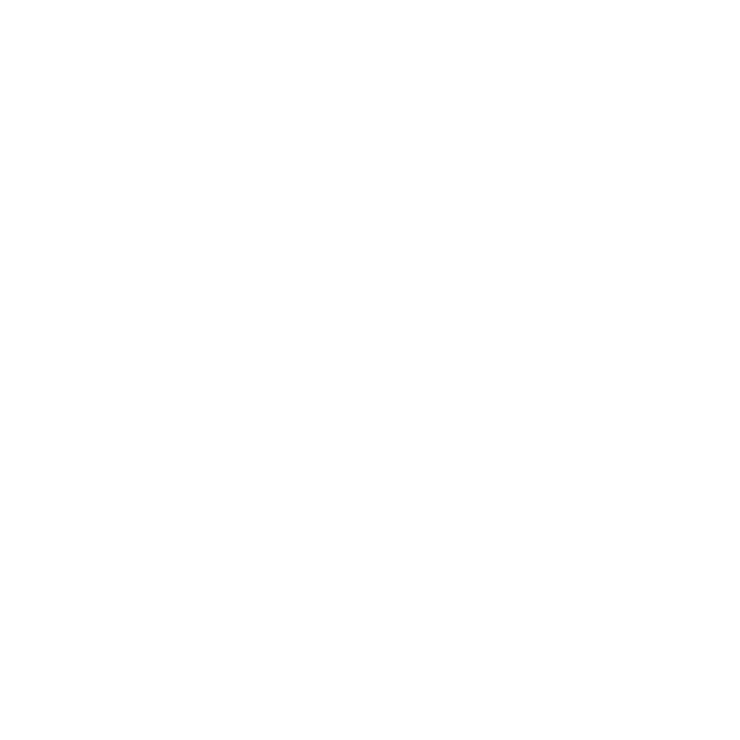 PORTRÉTY NAŠICH MLADÝCH UMĚLCŮ.......
A ostatní....
NAVŠTIVTE TAKY TUTO KRÁSNOU GALERII...